PRIPREMA DJETETA ZA ŠKOLU
Savjeti za roditelje kako bi što bolje pripremili svog budućeg školarca 



						
						Stručna služba  OŠ Petra Zoranića
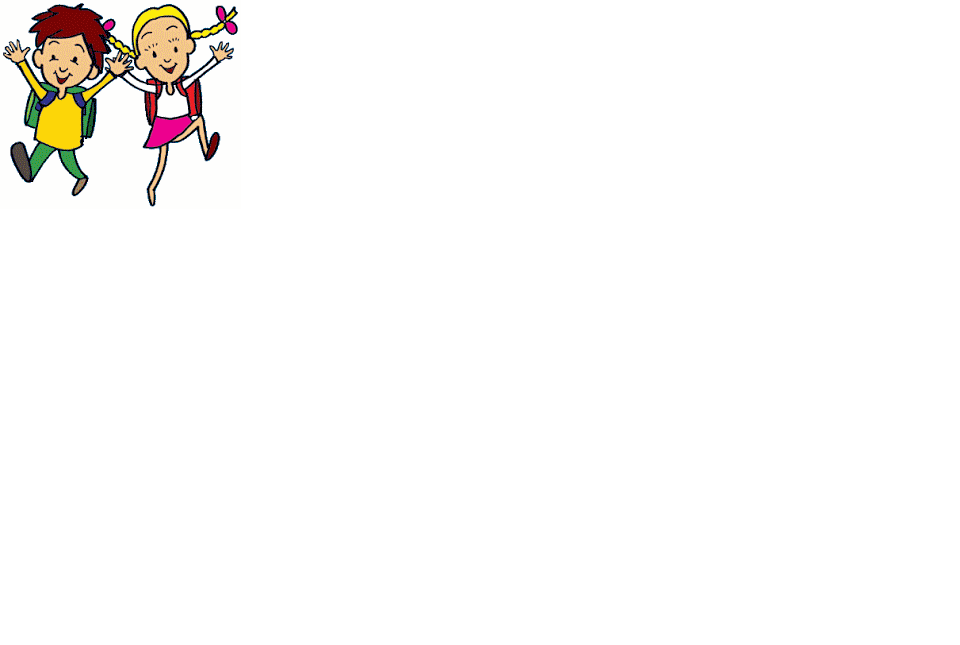 KAKO PRIPREMITI DIJETE ZA ŠKOLU
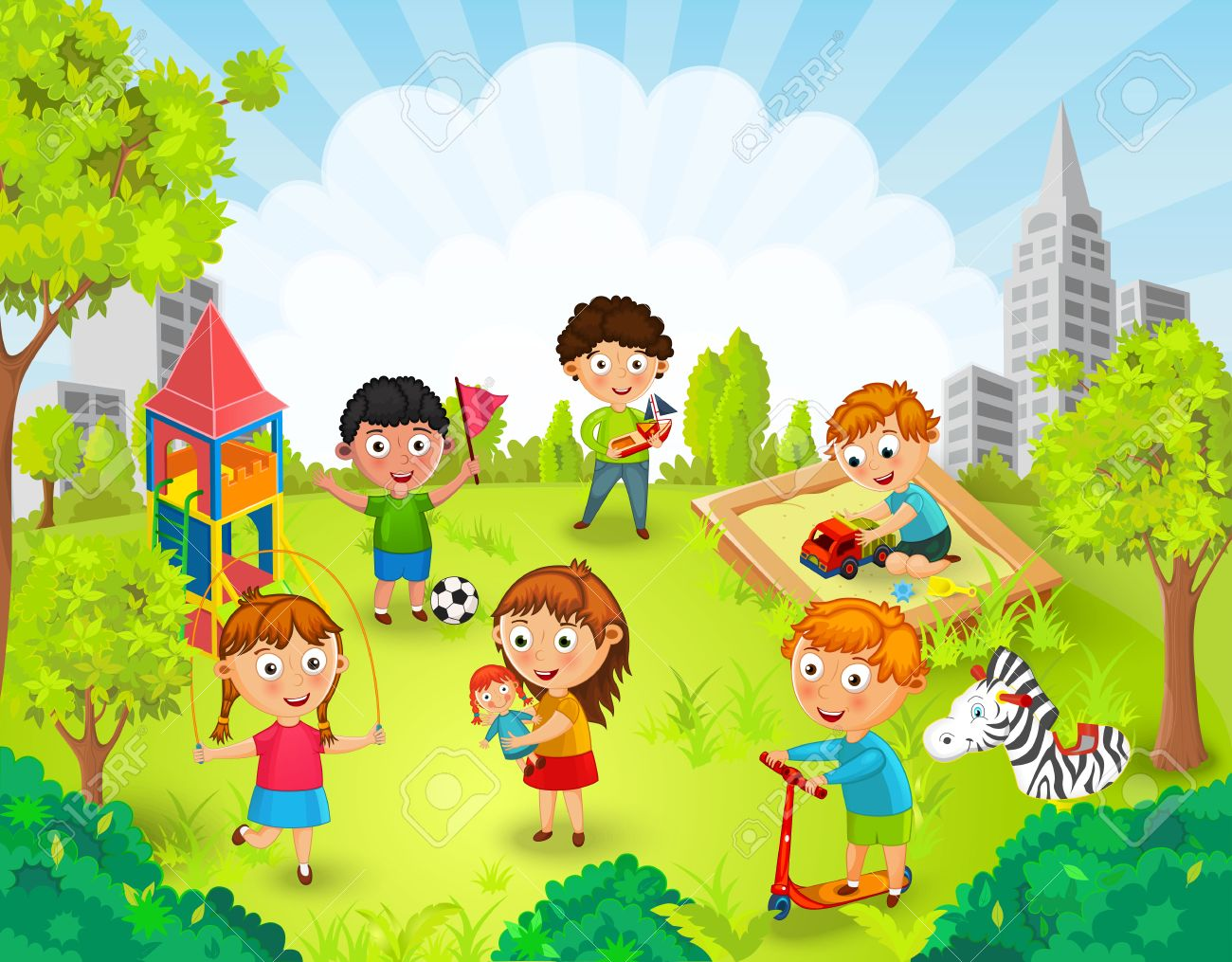 Kroz igru (koja je najprirodnije sredstvo učenja u dječjoj dobi ) i razne zabavne aktivnosti možemo doprinijeti boljoj pripremljenosti djeteta za školu. 
Dok se dijete igra ono uči, njegov se mozak razvija. 
Kroz igru i zabavne aktivnosti dijete razvija:
predmatematičke vještine
predvještine čitanja i pisanja, 
grafomotoriku i finu motoriku
pažnju i koncentraciju
socijalizaciju i emocionalnu inteligenciju
AKTIVNOSTI I IGRE ZA RAZVOJ PREDMATEMATIČKIH VJEŠTINA-kroz ove aktivnosti djeca će na  zabavan način naučiti osnovne matematičke pojmove, te pronalaziti različite načine rješavanja matematičkih problema
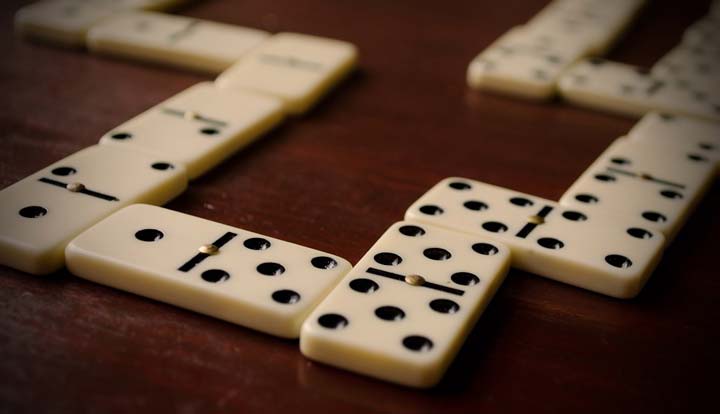 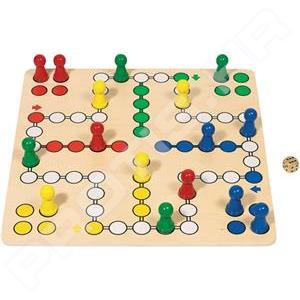 Upoznavanje odnosa u prostoru – npr. igra ubacivanja lopte  u kutiju  ili posudu (pojmovi :  u, unutra, izvan, pokraj)
Društvene  igre, npr. Čovječe ne ljuti se, Domino, Bingo 
•  Izrezivanje i lijepljenje brojki, izrada brojki od različitog     materijala
Igra školice
„Matematičke igre" u svakodnevnim situacijama: uspoređivanje, svrstavanje i razvrstavanje prema određenom svojstvu (boja, oblik, veličina), sparivanje i pridruživanje predmeta, rastavljanje cjeline na dijelove i obrnuto, brojanje
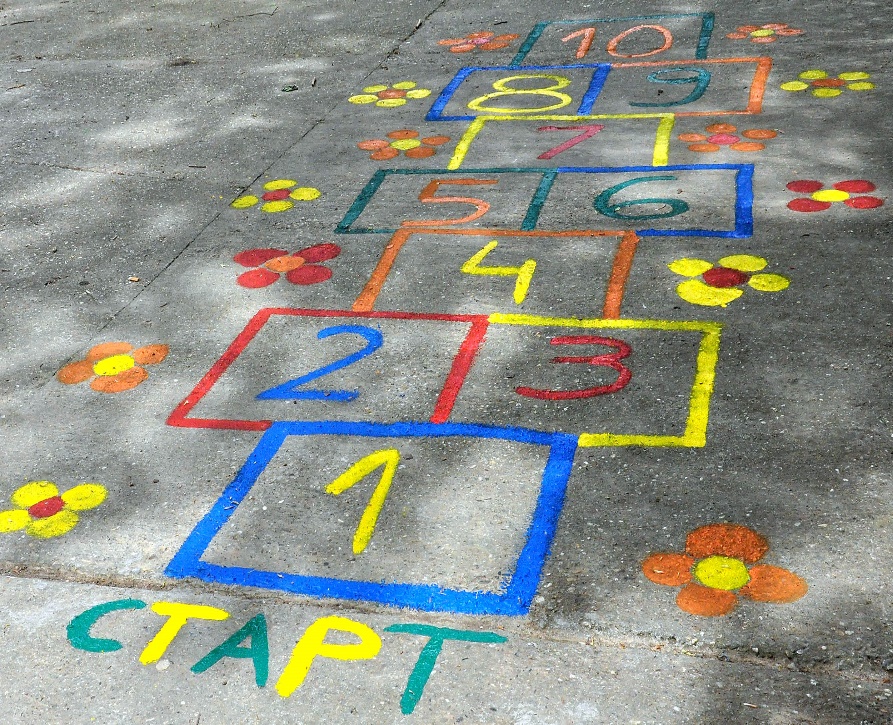 PREDVJEŠTINE ČITANJA I PISANJA
Prepoznavanje i proizvodnja rime
Brojalice Što se rimuje od ponuđenog (trava-sunce-krava)
Što se rimuje sa „grana”?
Prepoznavanje i manipulacija slogovima i slovima
Rastavi riječ na slogove (uz pljeskanje)
KU-ĆA: koja je to riječ?Koje je prvo / zadnje slovo u riječi?Što dobiješ kad makneš R iz riječi TRAVA?Što sam rekla kad kažem M-I-Š?
Koliko / koja slova ima riječ PAS?

Interes i svijest o tisku
            Zajedničko čitanje slikovnica
Djeca ne moraju znati čitati i pisati prije polaska u školu
ALI! postoji niz vještina koje treba razvijati prije polaska u školu kako bi dijete u školi moglo usvojiti čitanje i pisanje.
Te vještine se mogu razvijati kroz sljedeće aktivnosti:
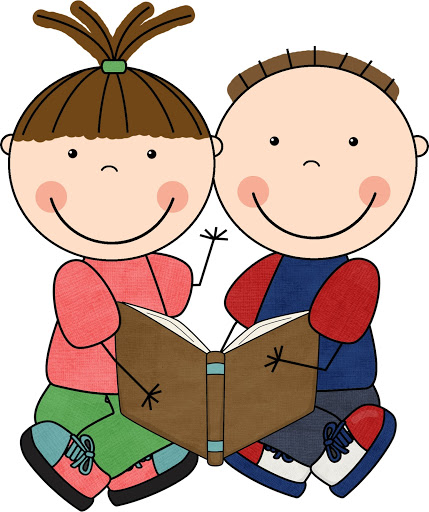 PREDVJEŠTINE ČITANJA I PISANJA
Fina motorika / Grafomotorika
Nizanje perli
Rad sa škarama, lijepljenje, origami
Igra plastelinom, tijestom
Premještanje gumba / sitnih predmeta pincetom
„Zavidavanje” matice na vijak
Igra štipaljkama za odjeću

Vizualna percpecija
Pronađi razliku
Precrtavanje
Spoji sjenu i njegovog vlasnika
Umetaljke, slagalice, puzzle
bogatstvo rječnika
Zamišljanje / opisivanje / pogađanje životinja / jela / stvari…
Jednina / množina (ovo je jedna kuća, ovu su dvije…?)
Kako zovemo malu kuću (kućica), što je suprotno od hladno…?
Zanimanja: što radi frizer / kako se zove čovjek koji pjeva…?
sposobnost pripovijedanja
Prepričaj svoj dan / crtani film / ispričaj priču gledajući slike…
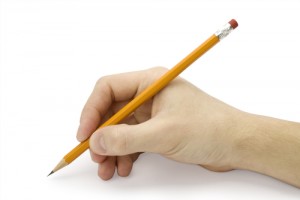 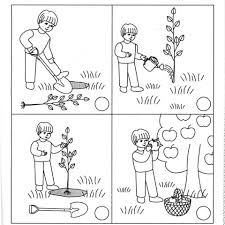 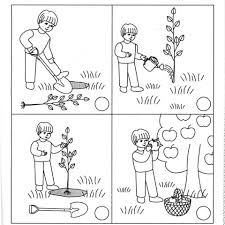 pravilan hvat olovke
IGRE I AKTIVNOSTI ZA RAZVOJ PAŽNJE i PAMĆENJA
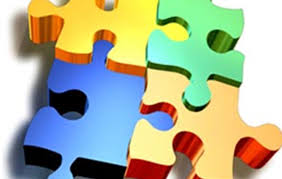 Precrtavanje, bojanje, pronalaženje skrivenih likova, slagalice 
Vježbe razvrstavanja – lego kockica, kuglica po boji i veličini 
Slaganje puzzli, igra Memory, pronalaženje puta kroz labirint, pronalaženje razlika i sličnosti na slikama
Pitalice, zagonetke, mozgalice
Nizanje perlica na ogrlicu, špagu…
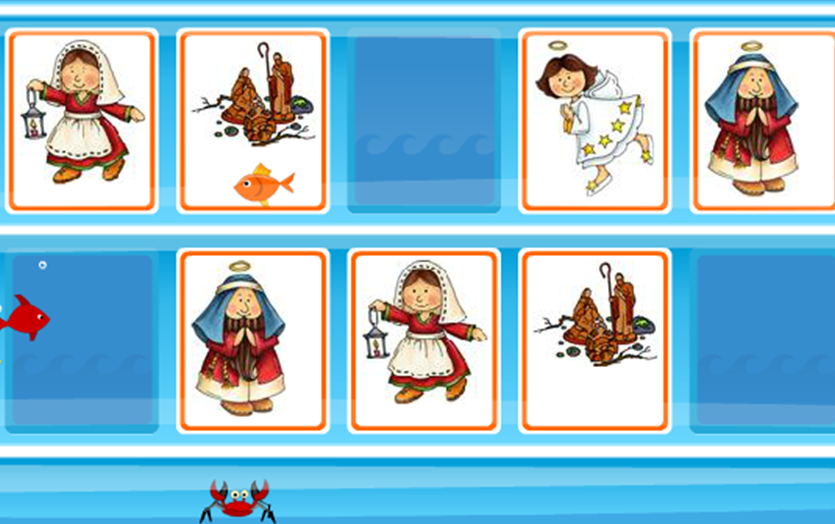 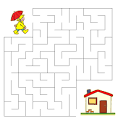 AKTIVNOSTI ZA RAZVOJ EMOCIONALNIH I SOCIJALNIH VJEŠTINA
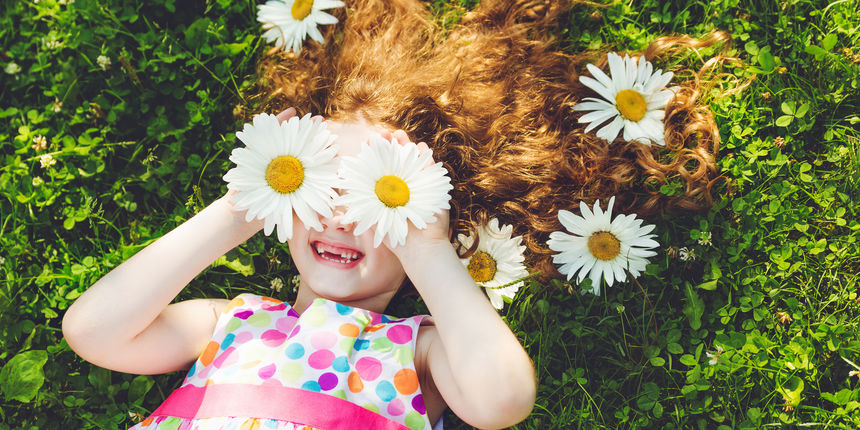 Djeci je potrebna uključenost roditelja u igru
Sve društvene igre u kojima postoje pravila i u kojima je potrebno nositi se s gubitkom, ljutnjom i sl. izvrstan su način za učenje kako se nositi s emocijama 
Igra Memory s emocijama  ( mogu se izraditi memory kartice sa slikama emocija)
Igra Nastavi rečenicu - djeca nastavljaju započete rečenice: (Sretan sam kada... Tužan sam kada........Ljut sam….itd. ) , a zatim se zamjene uloge i roditelj odgovara
Pantomima osjećaja (Dijete i roditelj izrade kartice koje označavaju razne emocije, dijete izvuče jednu karticu i bez riječi odglumi osjećaj koji je označen na kartici. Ono dijete koje prepozna osjećaj dobiva karticu, zatim uzima novu i glumi. Pobjednik je ono dijete koje na kraju igre ima najviše kartica.
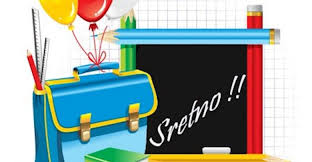 PORUKA ZA KRAJ
Ako se dobre pouke utiskuju u dušu dok je još nježna, nitko ih neće moći izbrisati kada postanu kao otisci tvrdi, upravo kao vosak.
                (sv. Ivan Zlatousti)